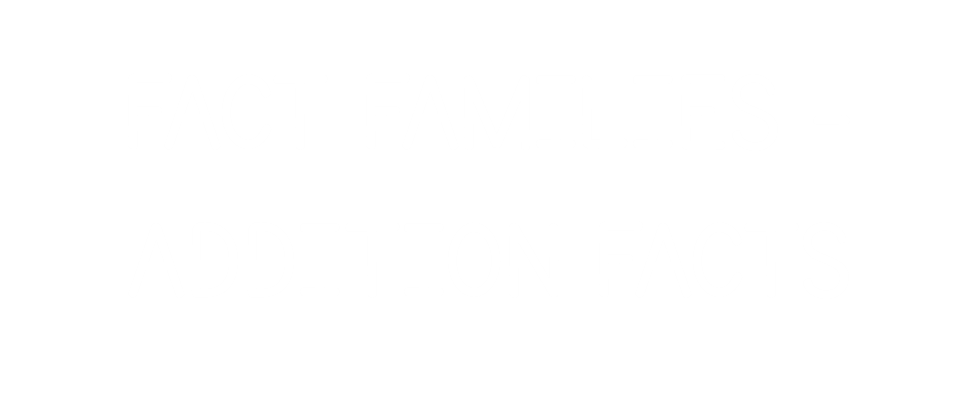 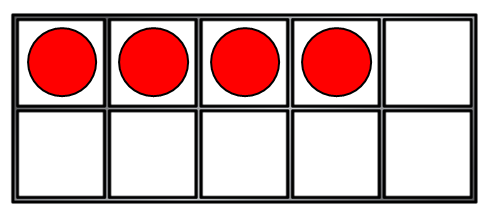 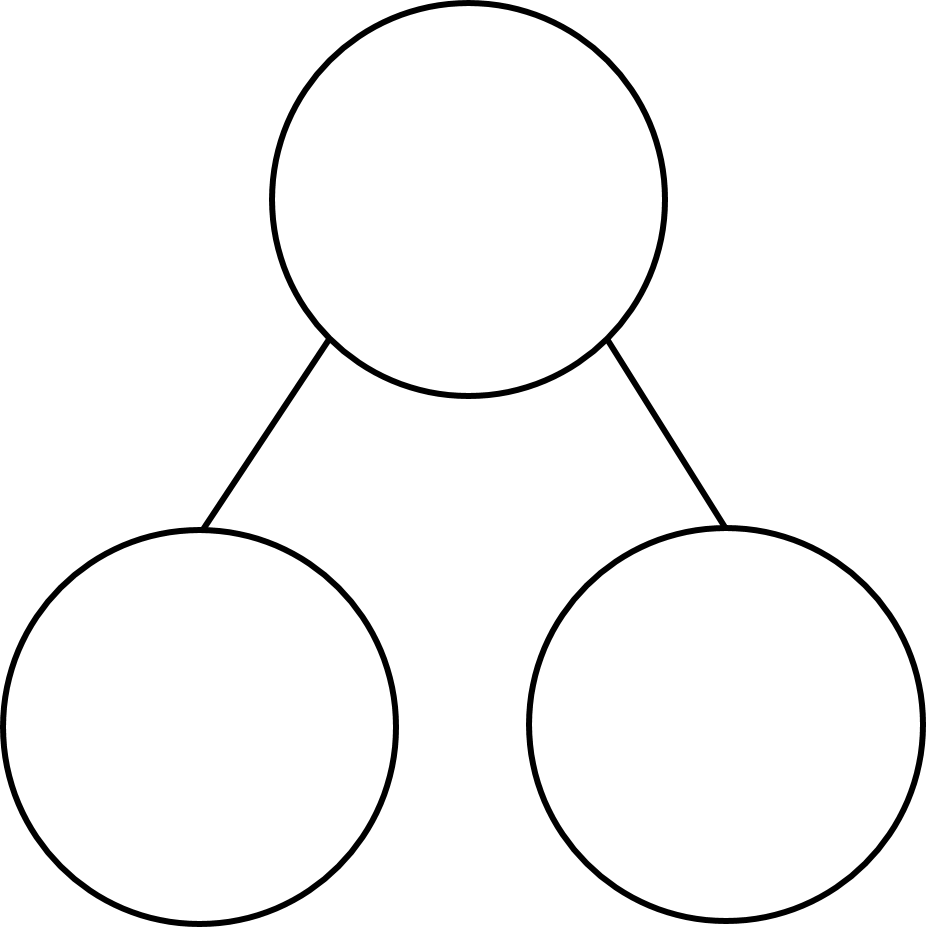 ?
4
2
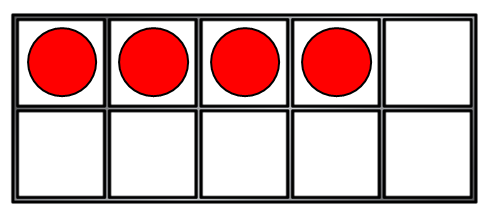 4
8
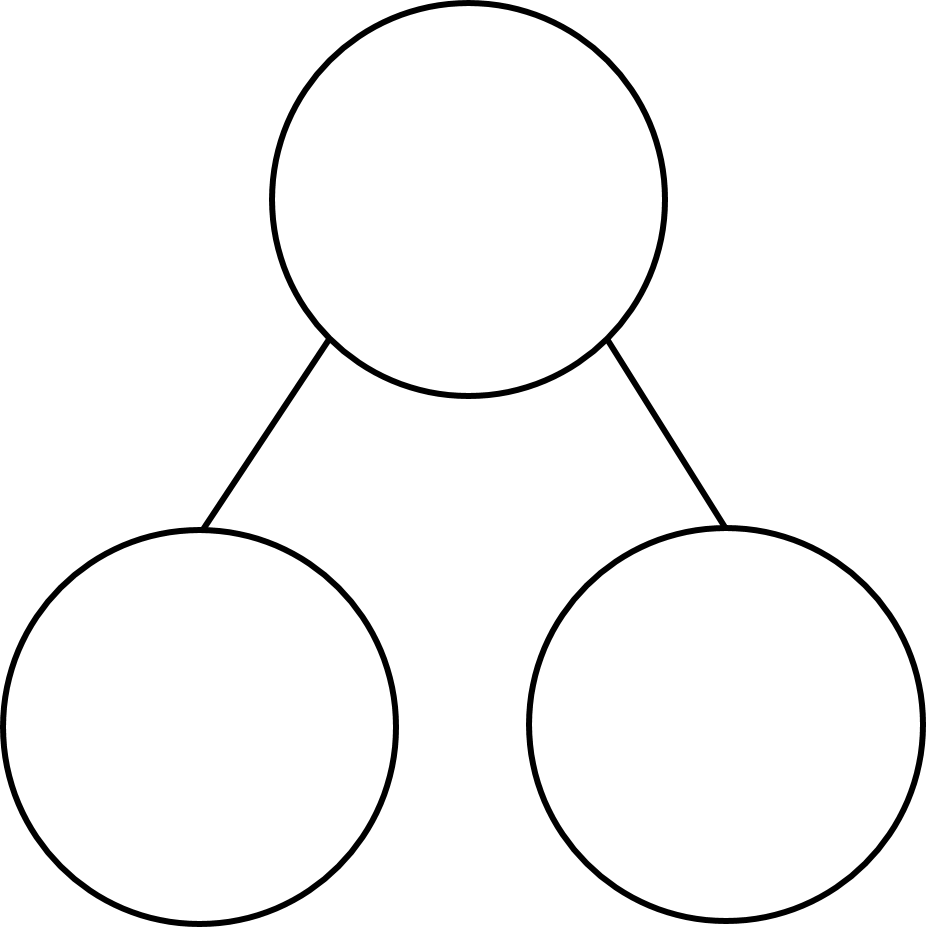 6
?
4
2
What is a fact family?
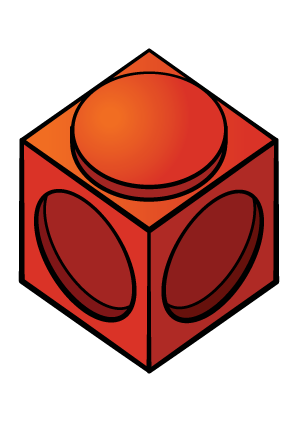 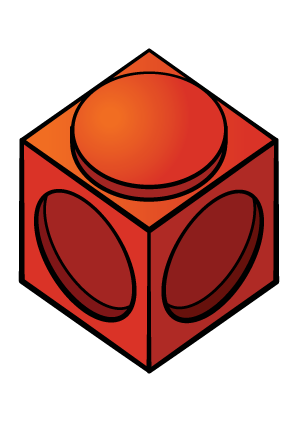 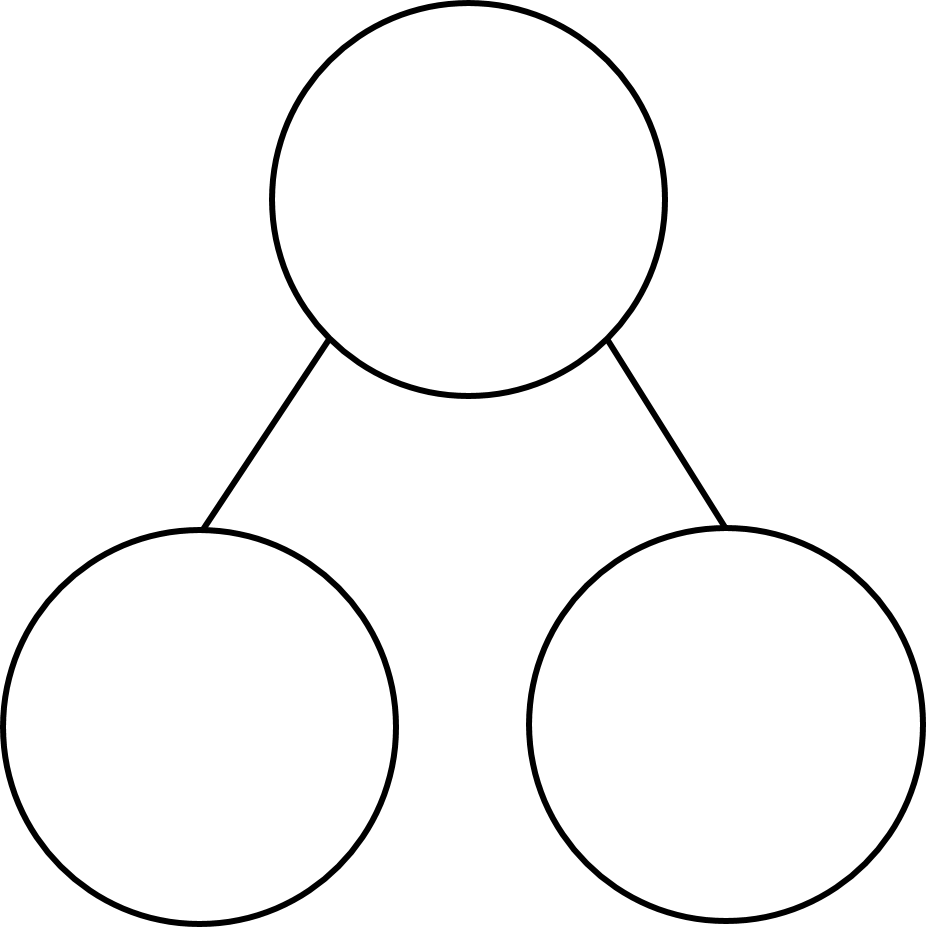 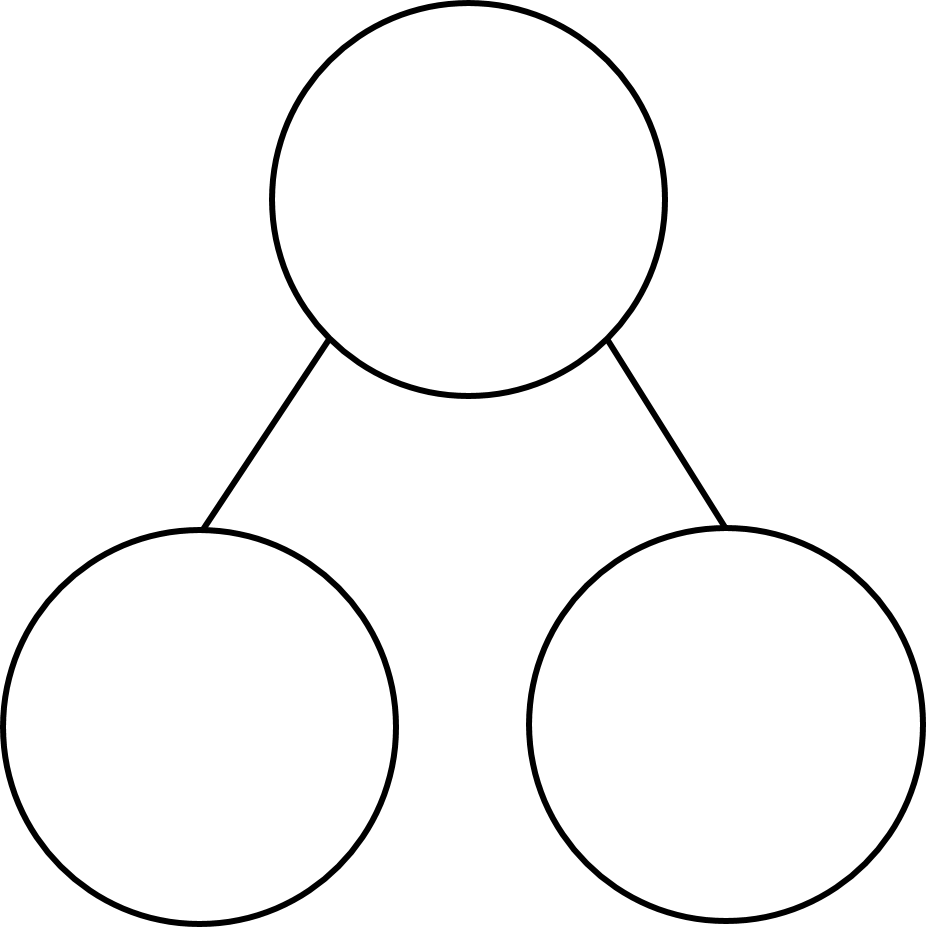 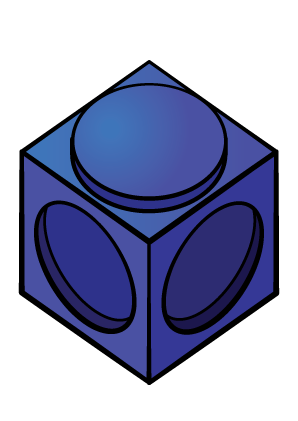 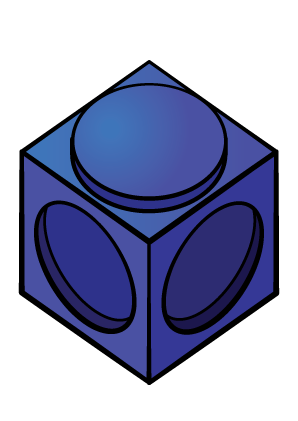 8
8
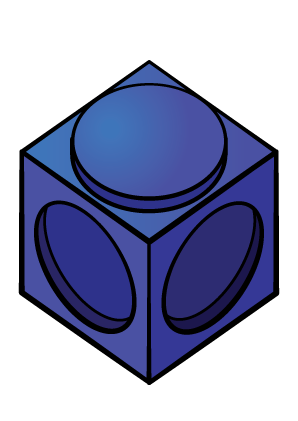 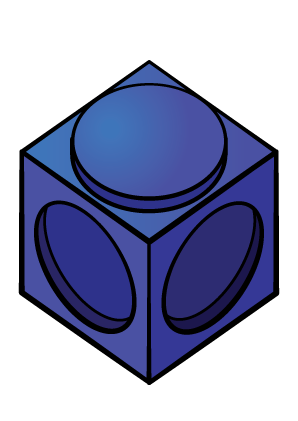 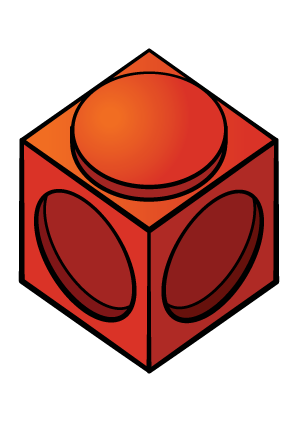 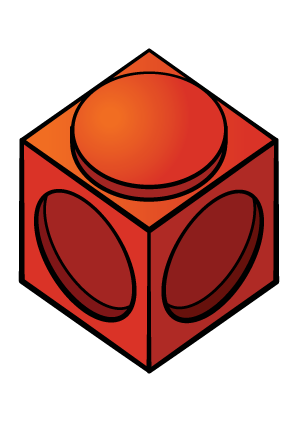 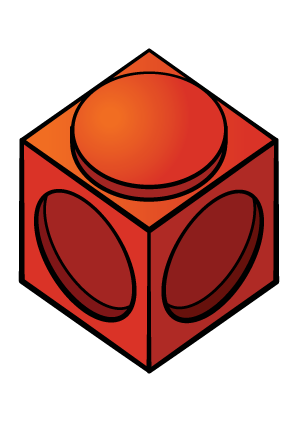 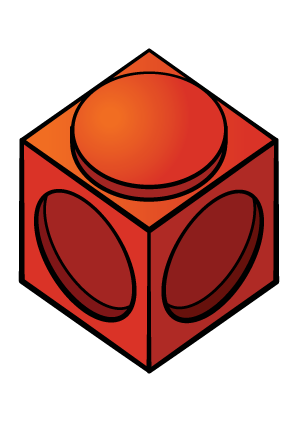 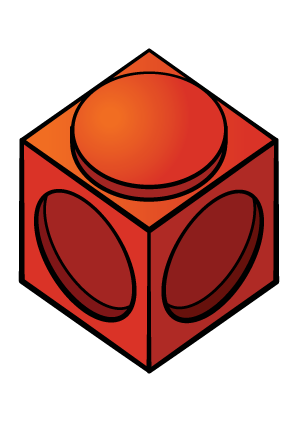 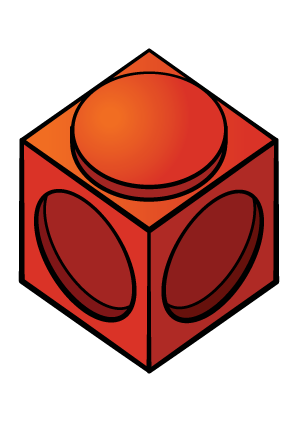 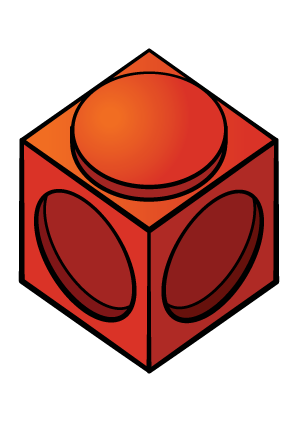 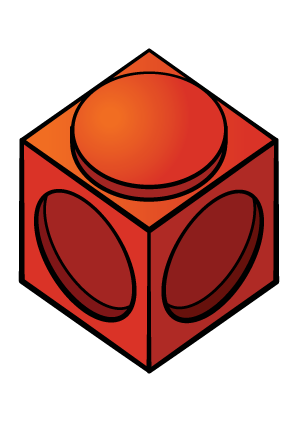 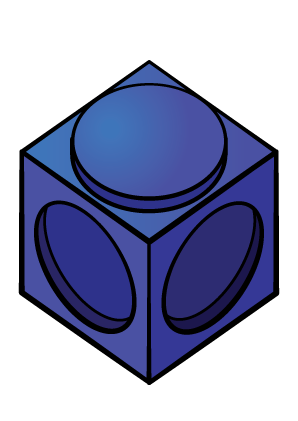 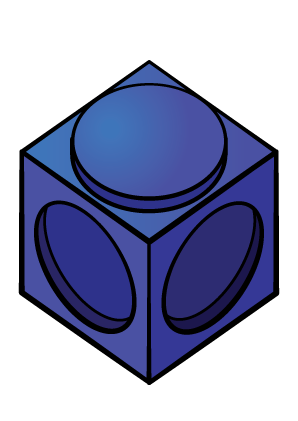 3
5
3
5
5 + 3 = 8
3 + 5 = 8
What is the same? 
What is different?
What is a fact family?
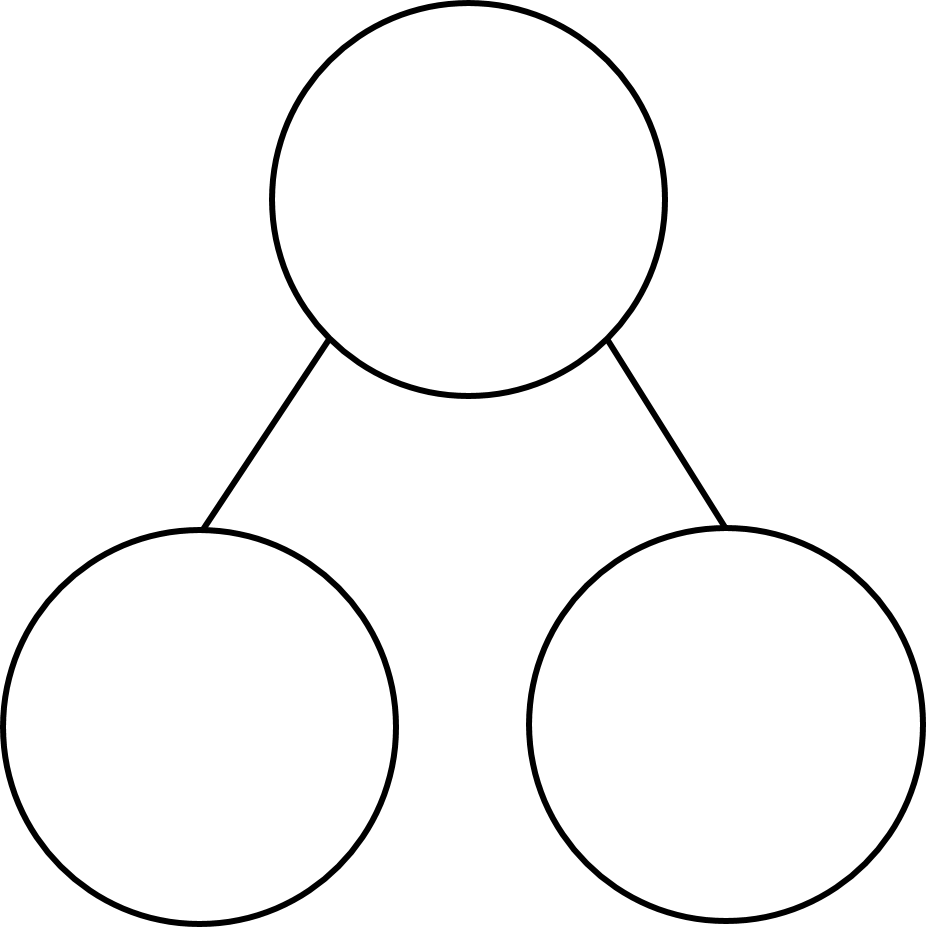 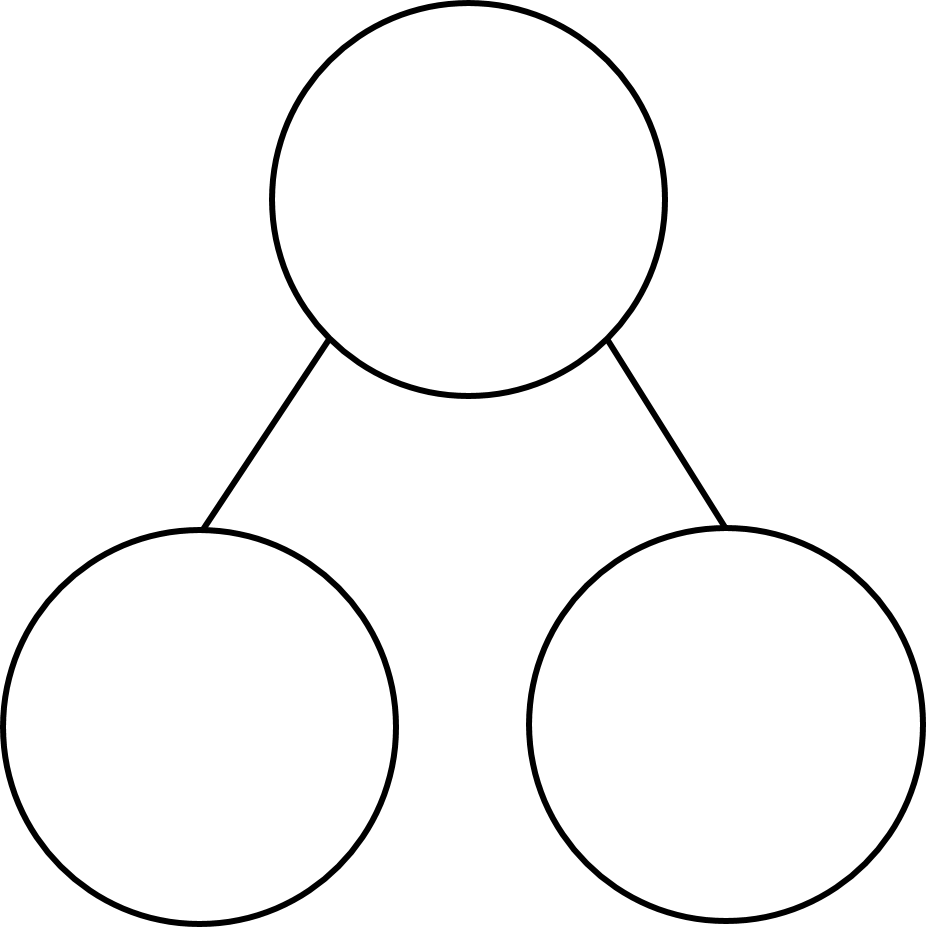 8
8
5
3
5
3
5 + 3 = 8
3 + 5 = 8
8 = 5 + 3
8 = 3 + 5
What is the same? 
What is different?
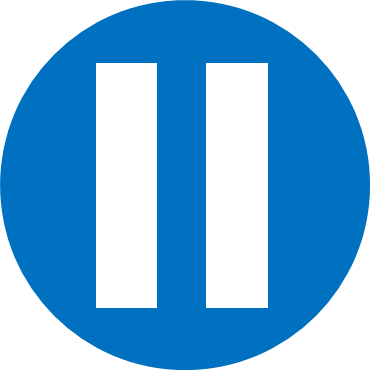 Have a think
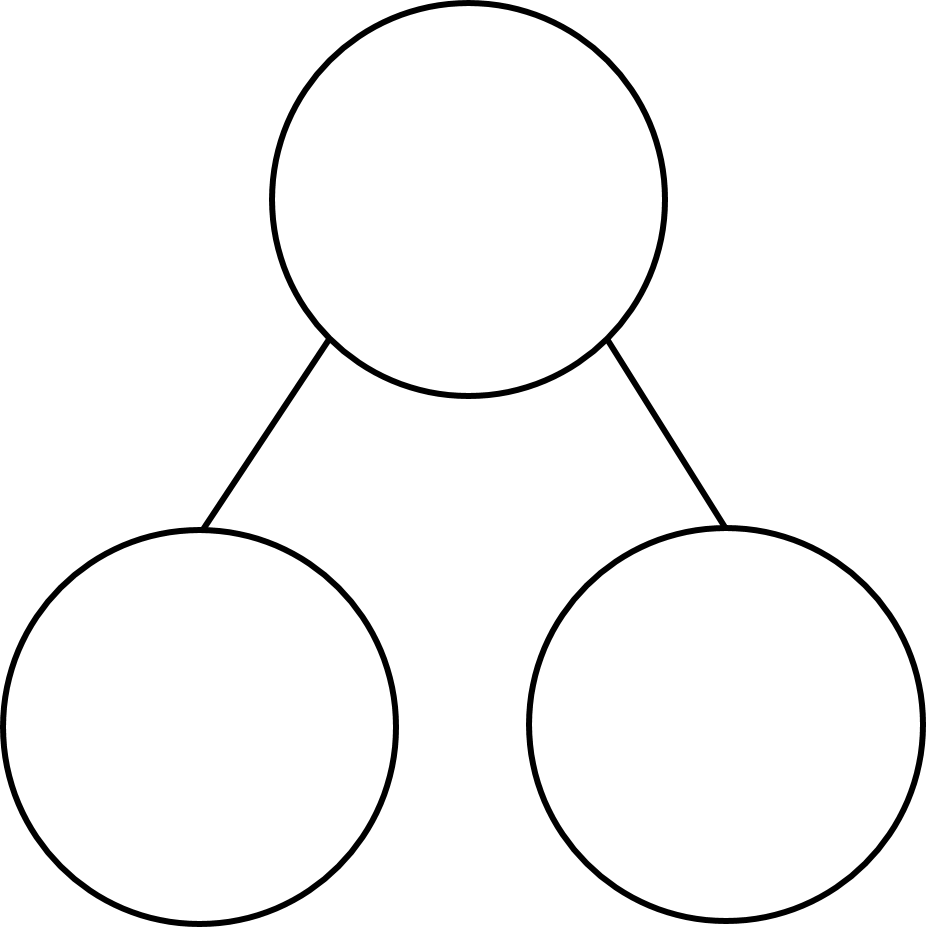 7
4
3
7
3
4
7
3
4
7
4
3
I can write 4 facts!
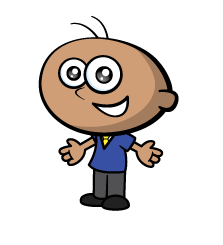 7
3
4
What is a bar model?
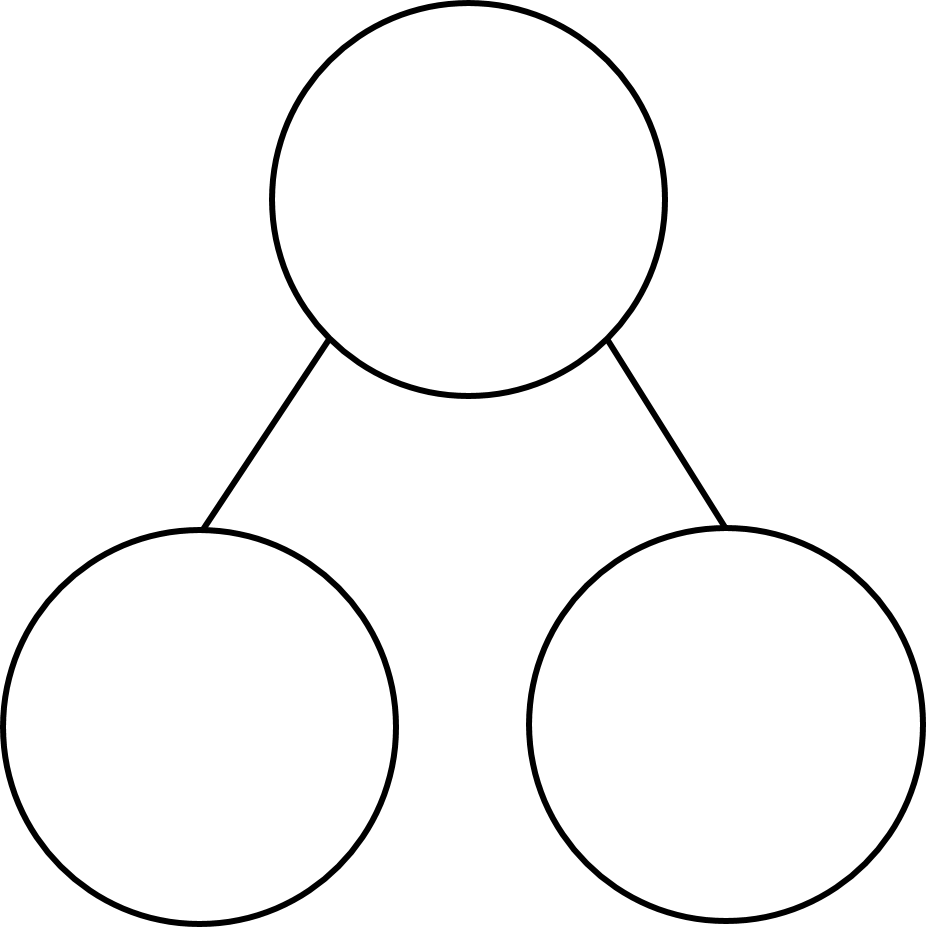 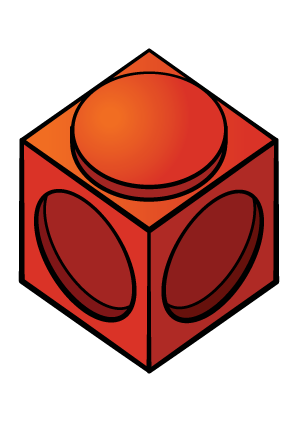 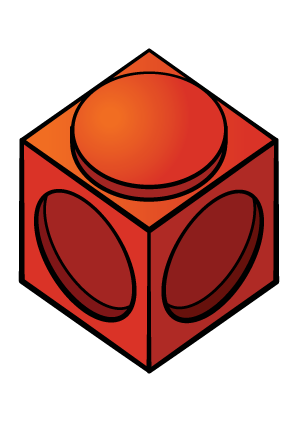 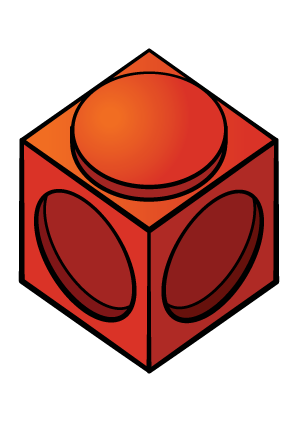 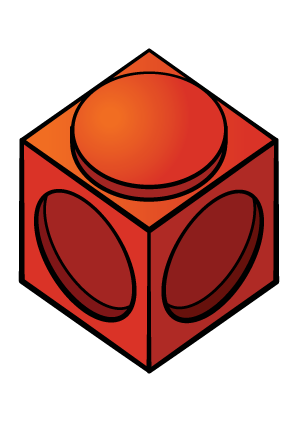 8
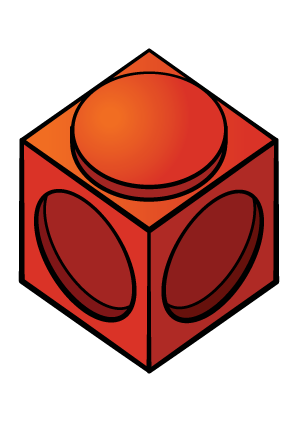 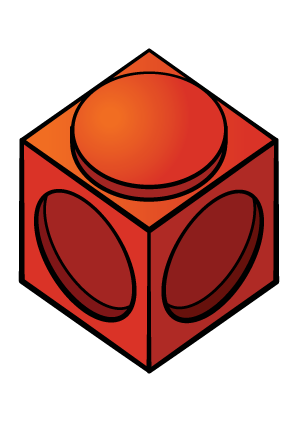 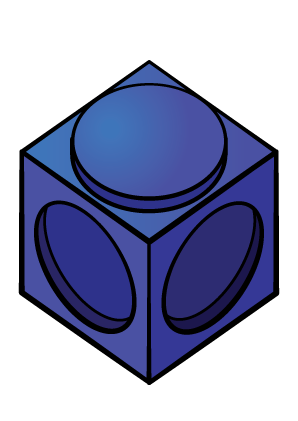 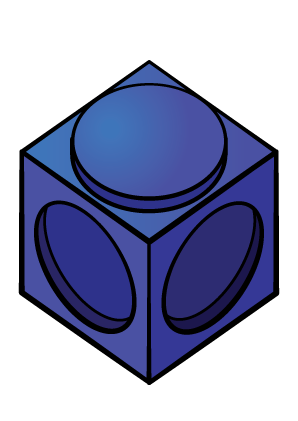 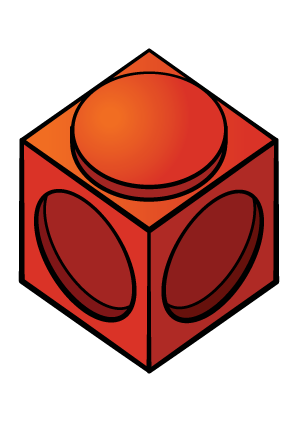 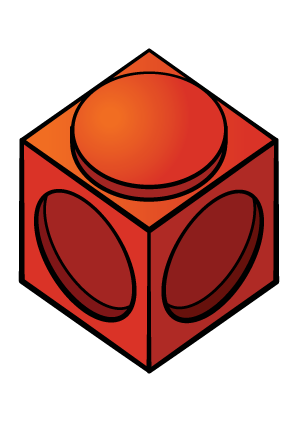 8
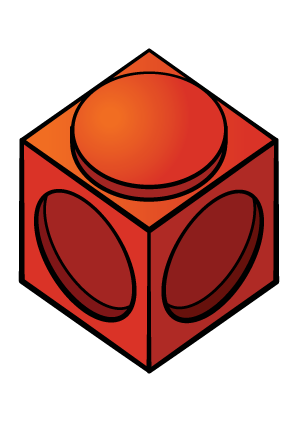 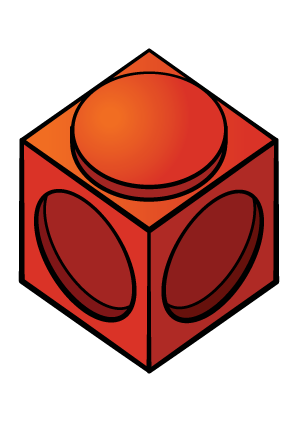 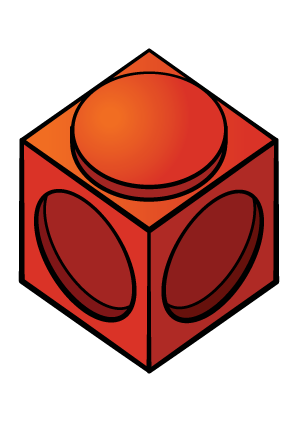 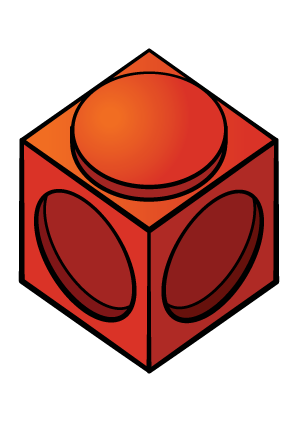 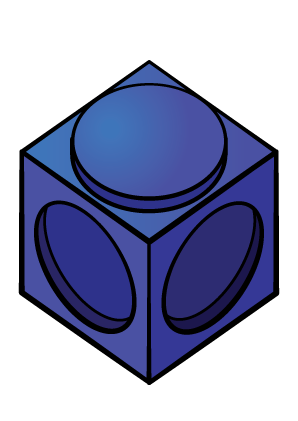 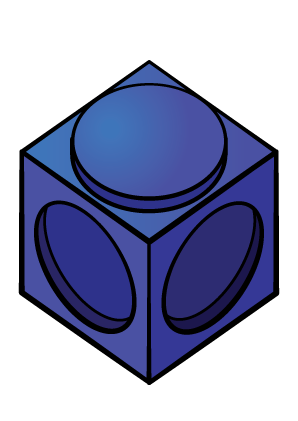 6
2
6
2
6
2
8
2
6
8
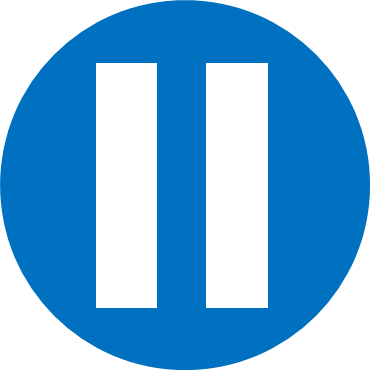 Have a think
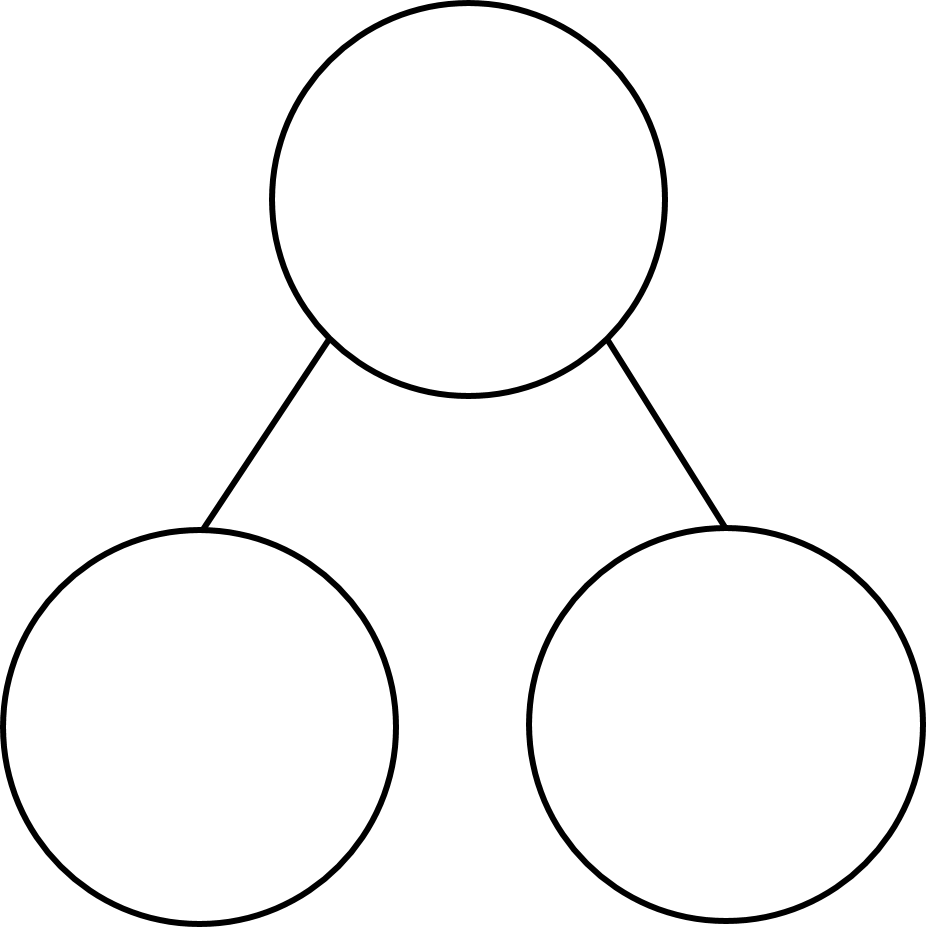 5
5
4
1
4
1
4
1
5
1
4
5
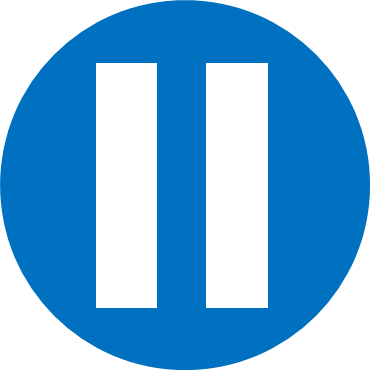 Have a think
9
5
4
9
5
4
4
5
9
9
5
4
9
4
5
Can you make a fact family?
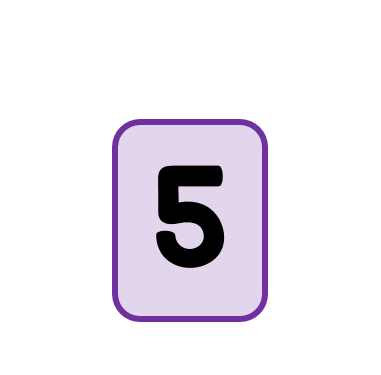 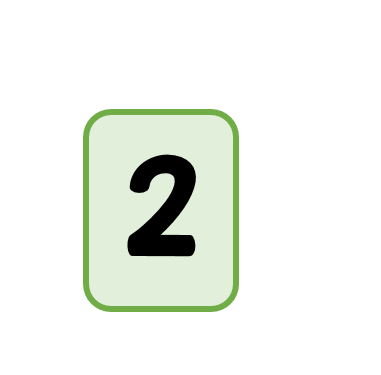 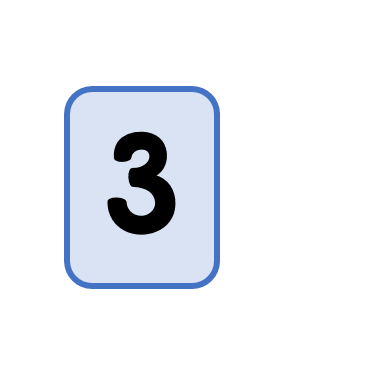 2
3
5
3
2
5
5
2
3
5
3
2